Data-driven Laser Powder Bed Fusion distortion prediction using geometric parameters
Pablo Luna
Mentor: Dr. Hannah Budinoff 

Arizona NASA Space Grant Statewide Symposium
April 22nd , 2023
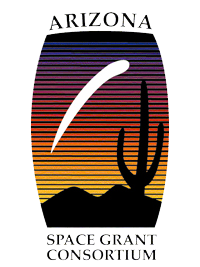 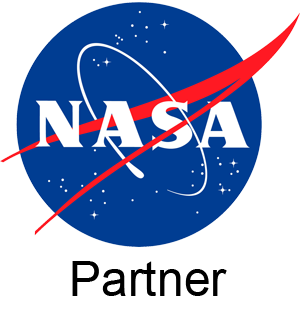 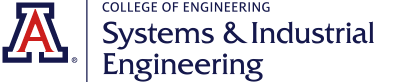 What is Laser Powder Bed Fusion?
Laser Powder Bed Fusion (LPBF) is an additive manufacturing process consisting of the layer-by-layer stacking of fused metal powder.

LPBF is commonly used in the aerospace industry due to the need of generating complex geometries for lightweight components.
Source: gfycat.com
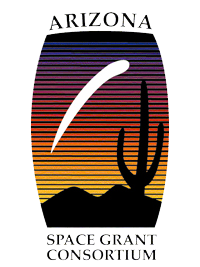 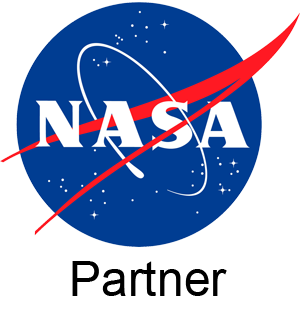 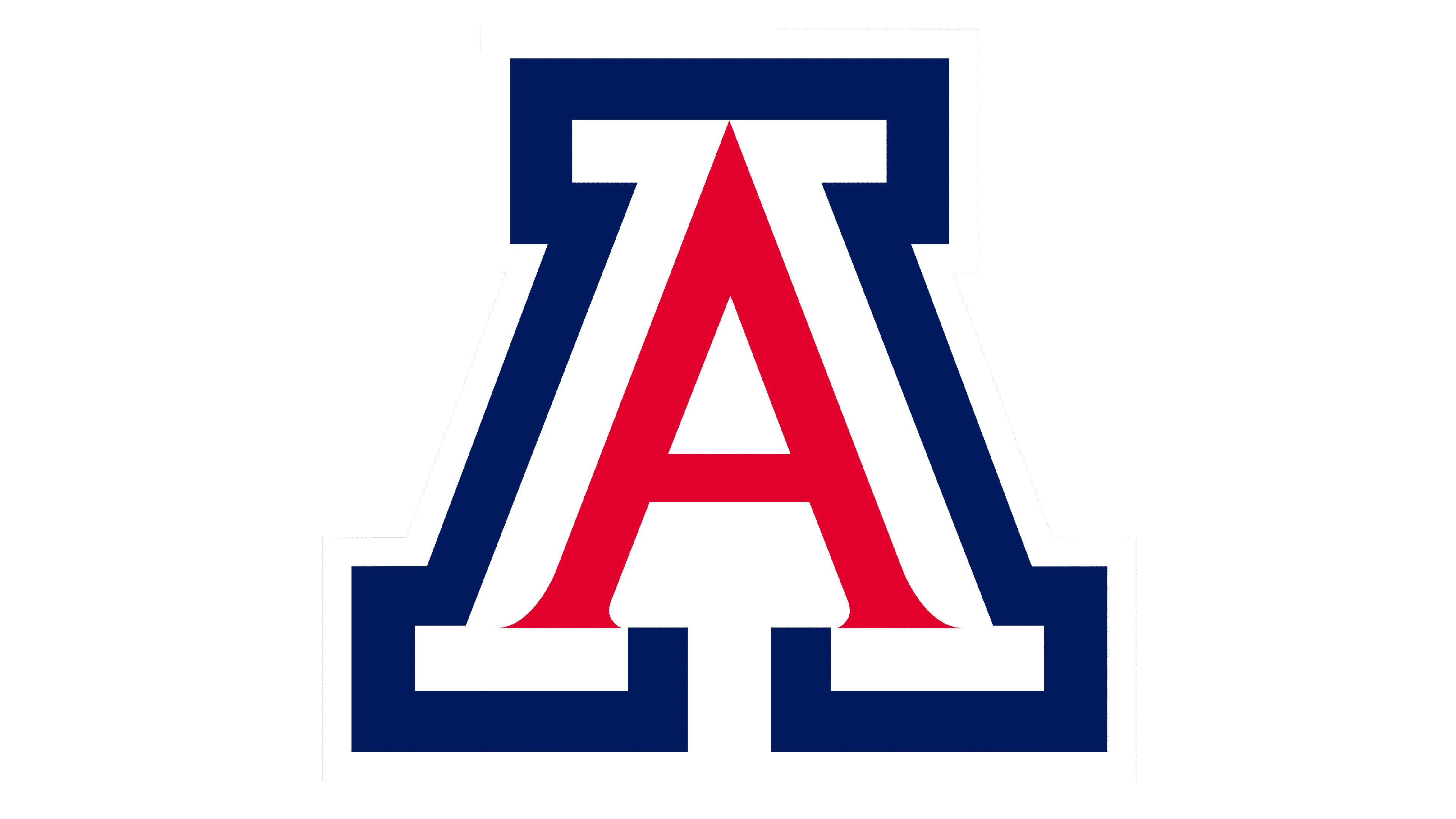 Challenges with Laser Powder Bed Fusion
Significant residual stress during the printing process causes distortion
LPBF parameters influences defect formation.
Trial-and-error analysis with simplistic part geometry variations of used for optimal parameter searching. 
These methods are unlikely to be optimal for complex geometries.
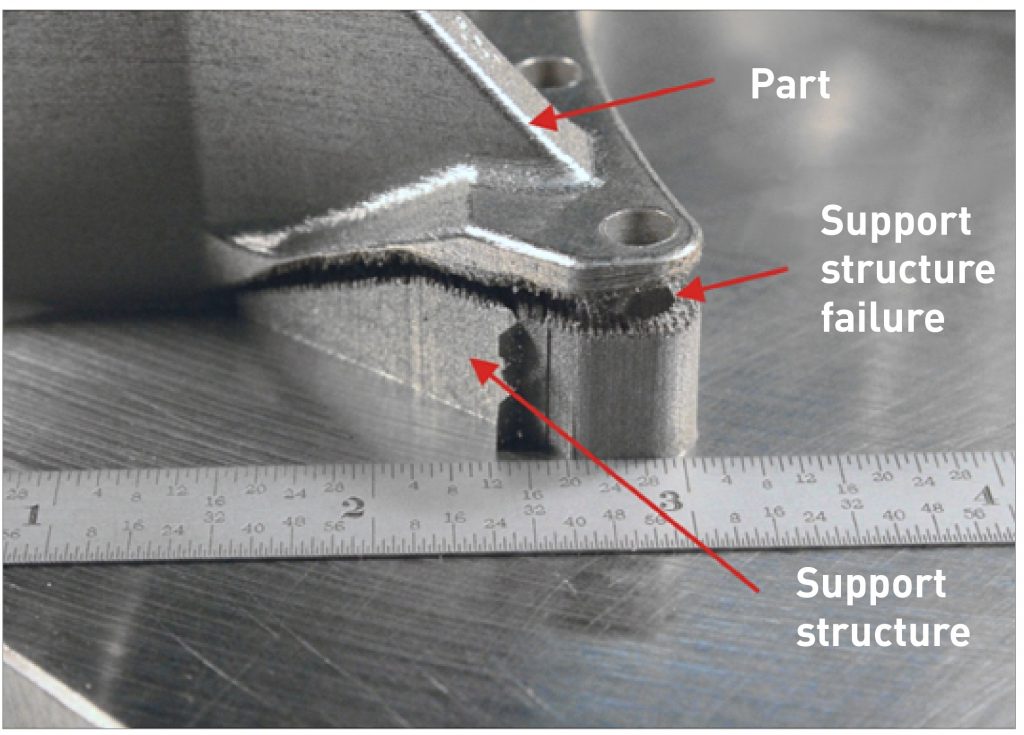 Source: metal-am.com
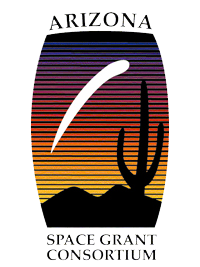 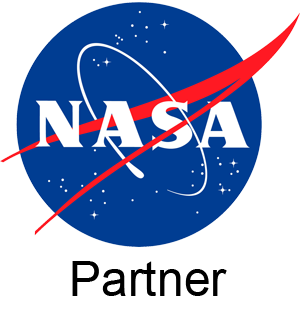 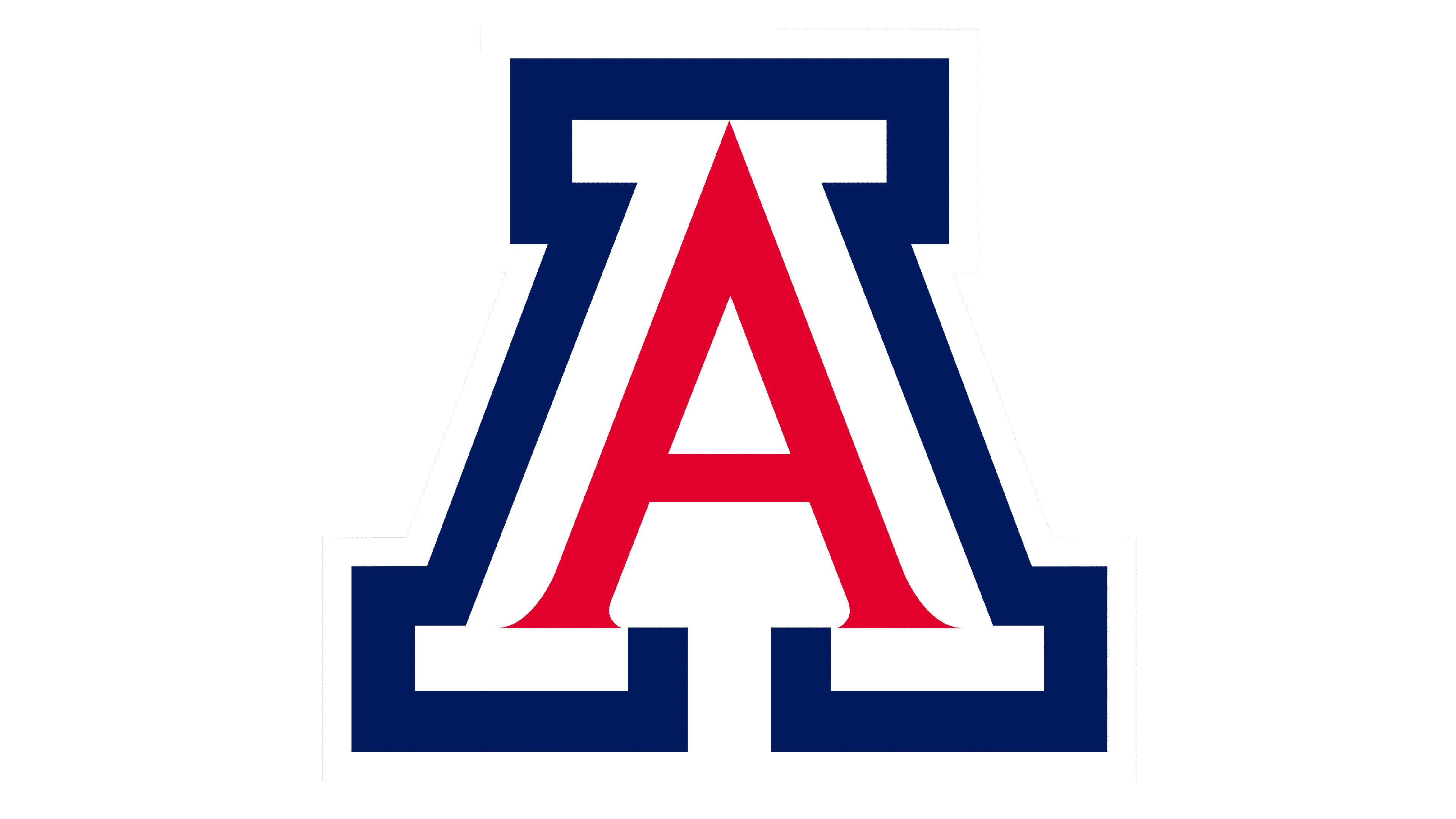 Objective
With a data driven model…

Predict distortion based on geometry alone
Increase dimensional accuracy 
Enable rapid certification of additive manufactured parts

By understanding relationships between part geometries and printing parameters we can increase accuracy of models for distortion prediction
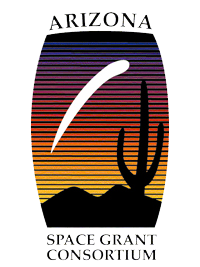 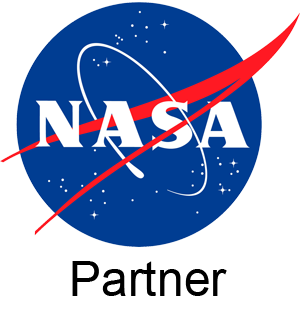 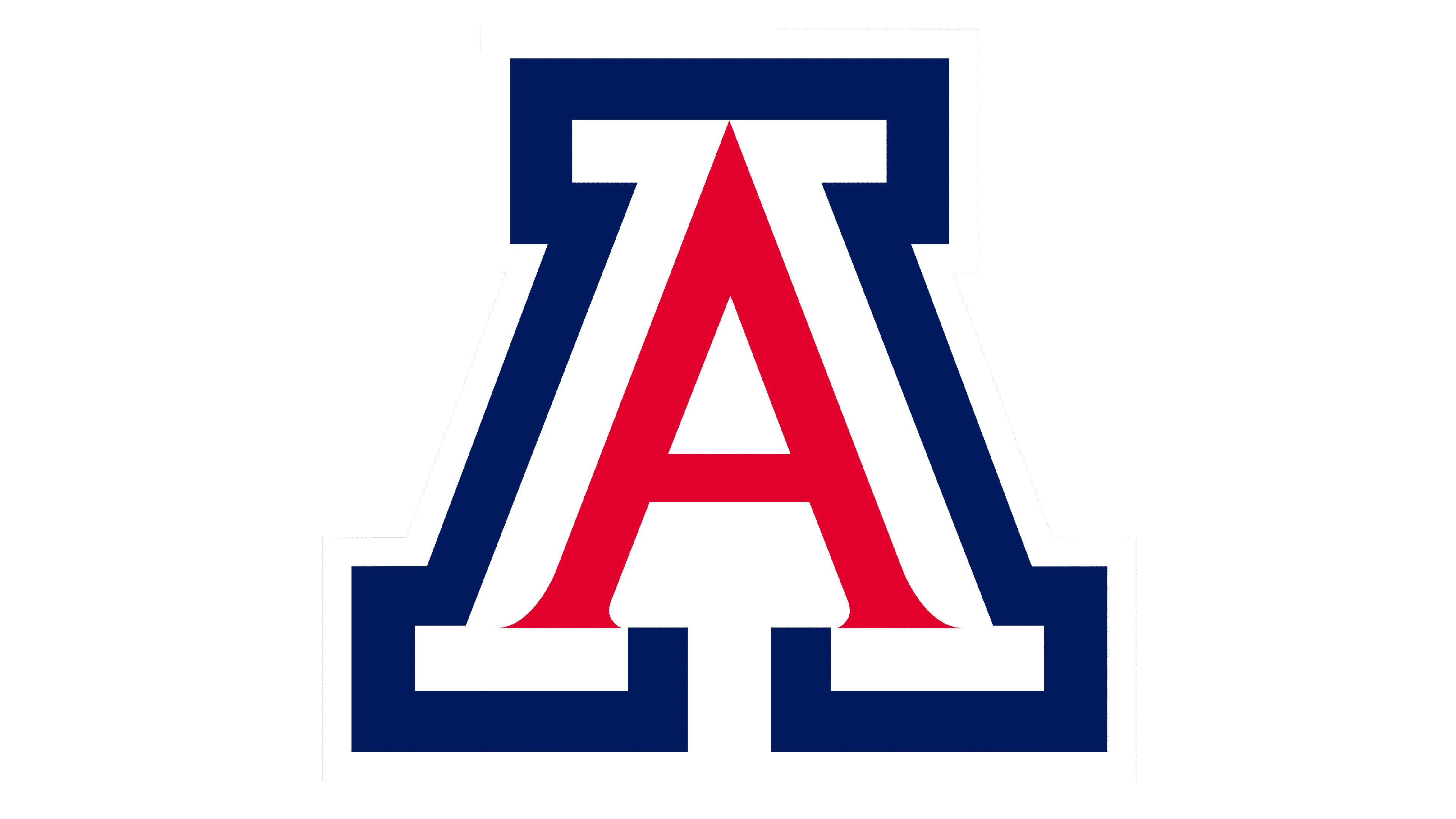 Research Question
Is there a significant correlation between geometric parameters and maximum distortion?
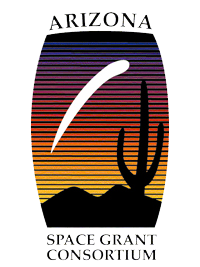 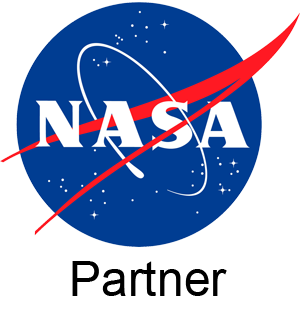 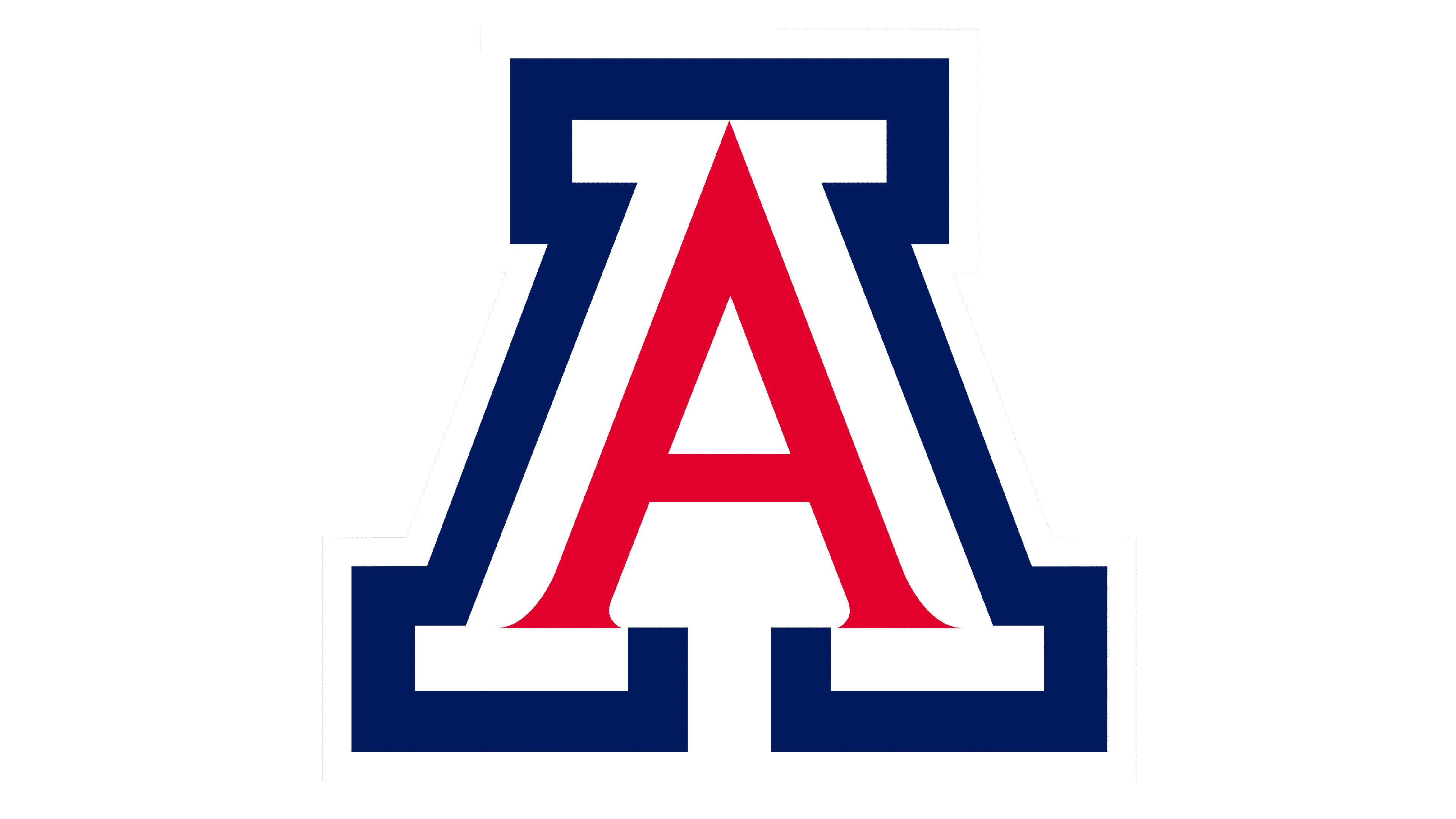 Methods
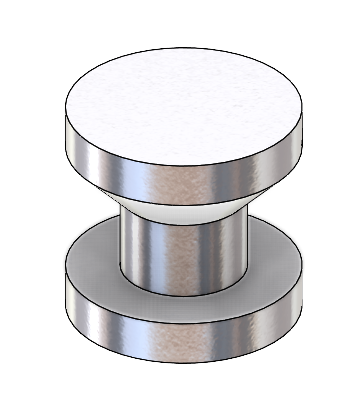 We created 324 3D axisymmetric self-supporting models in SolidWorks 
Designs were categorized into three sizes 
All parts were designed with the LPBF guideline's limitations in mind (i.e., minimum wall thickness, overhang angles <45°)
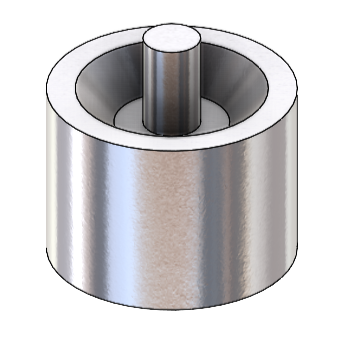 3D Models
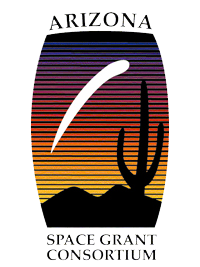 Cross Sections
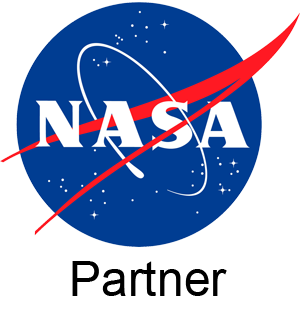 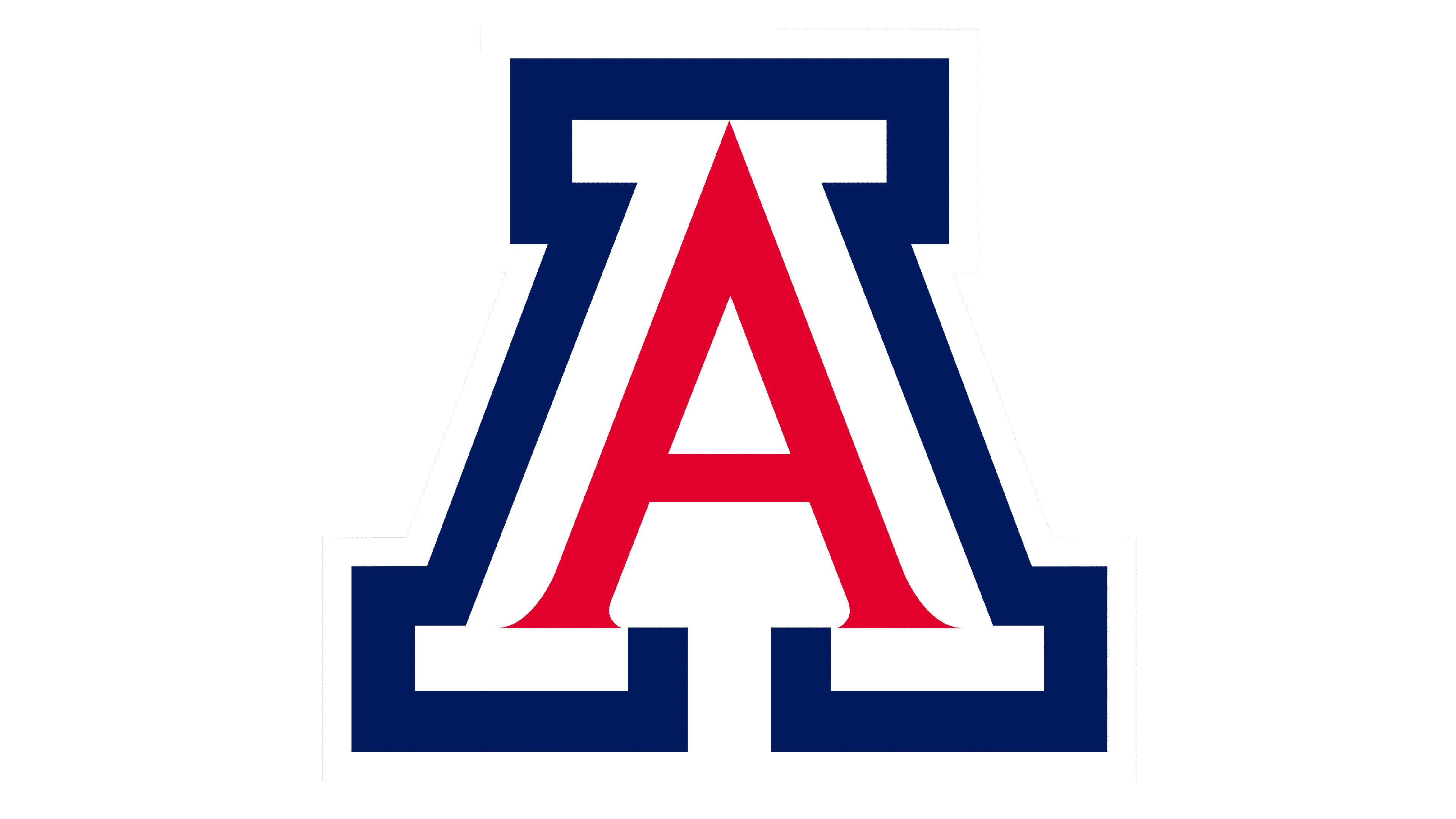 Maximum distortion magnitude was obtained using ANSYS Additive Print thermal strain simulations.
We used constant machine parameters for all simulations
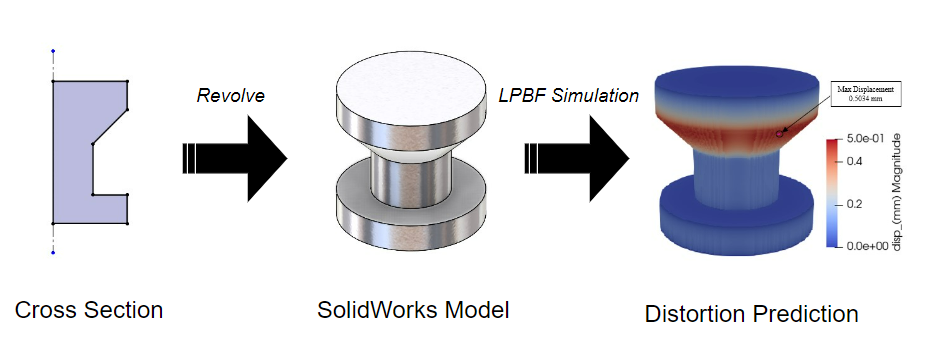 Max Distortion: 0.5034 mm
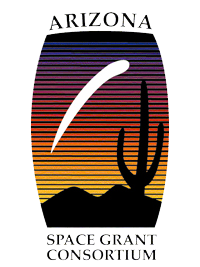 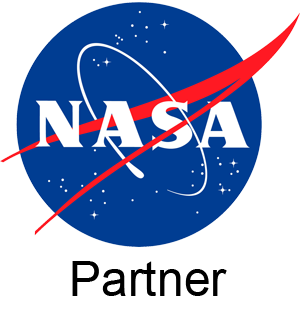 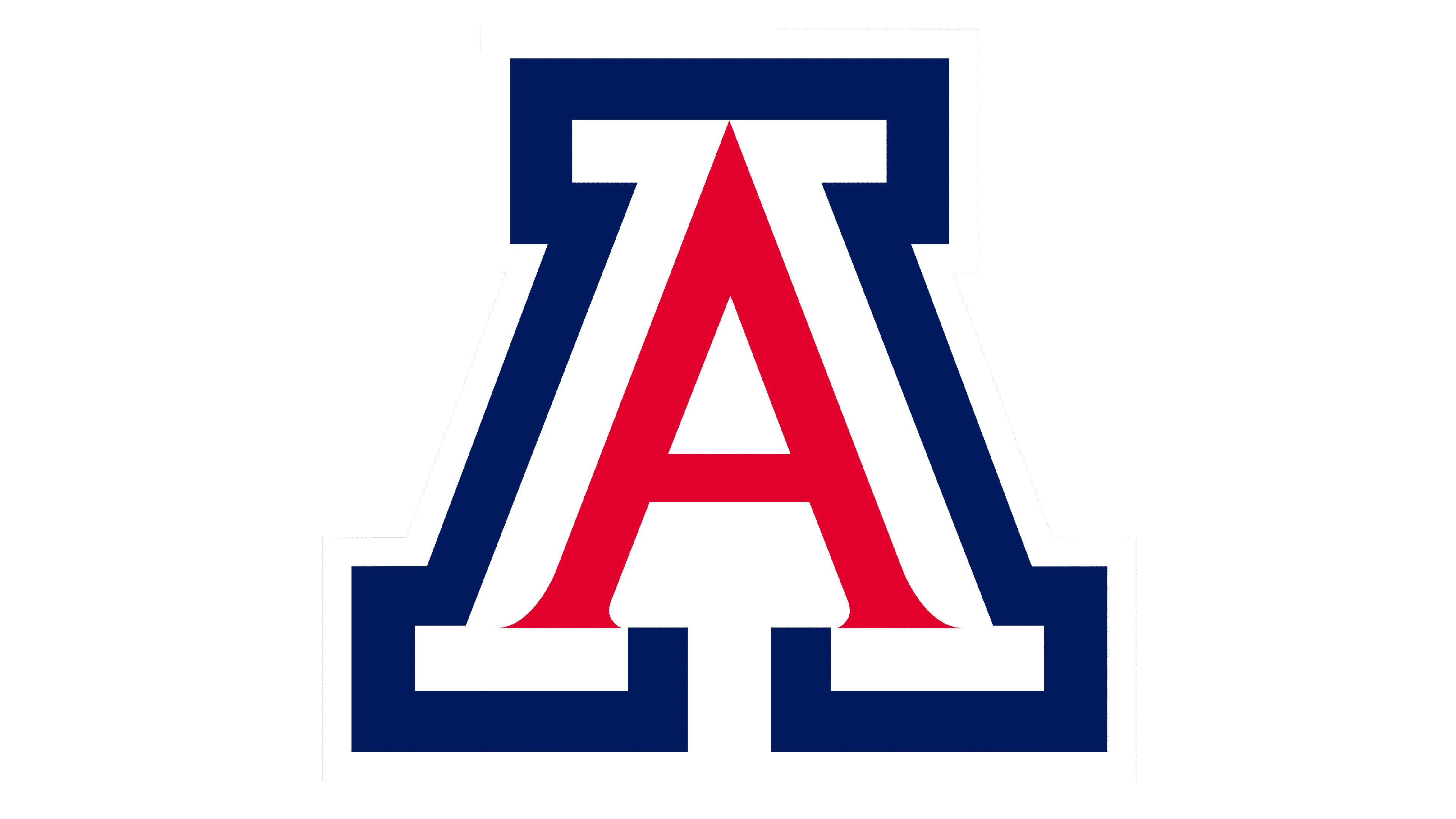 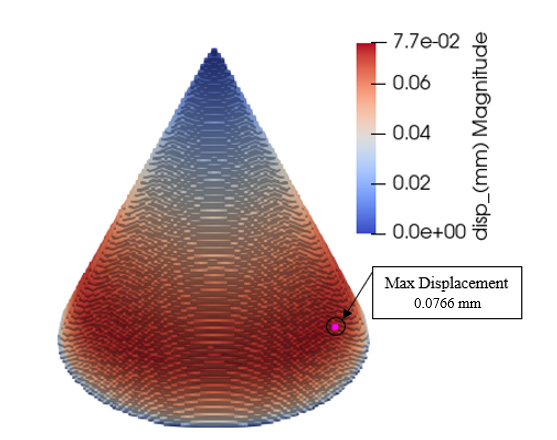 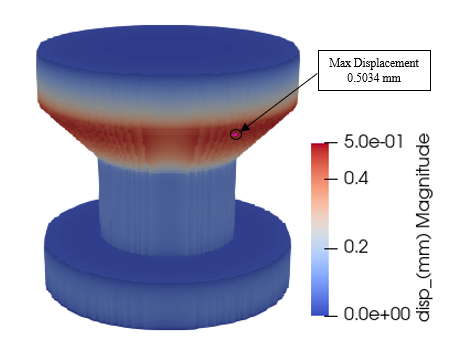 Max Distortion: 0.5034 mm
Max Distortion: 0.0766 mm
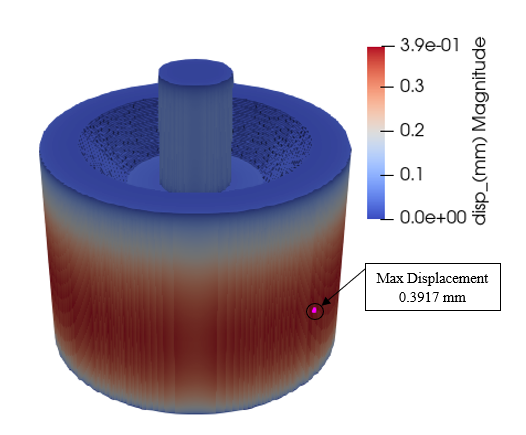 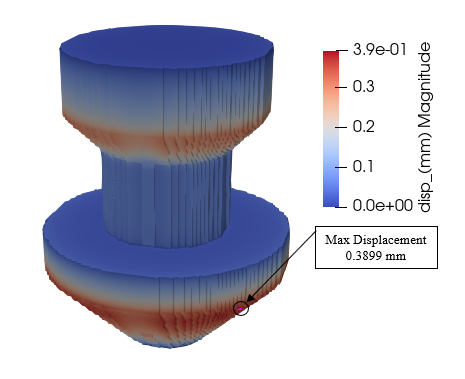 Max Distortion: 0.3917 mm
Max Distortion: 0.3899 mm
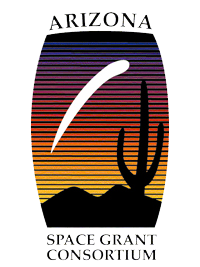 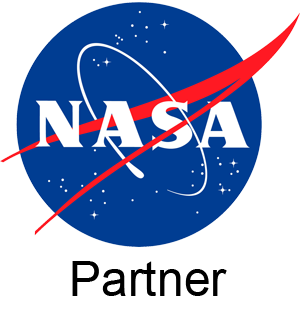 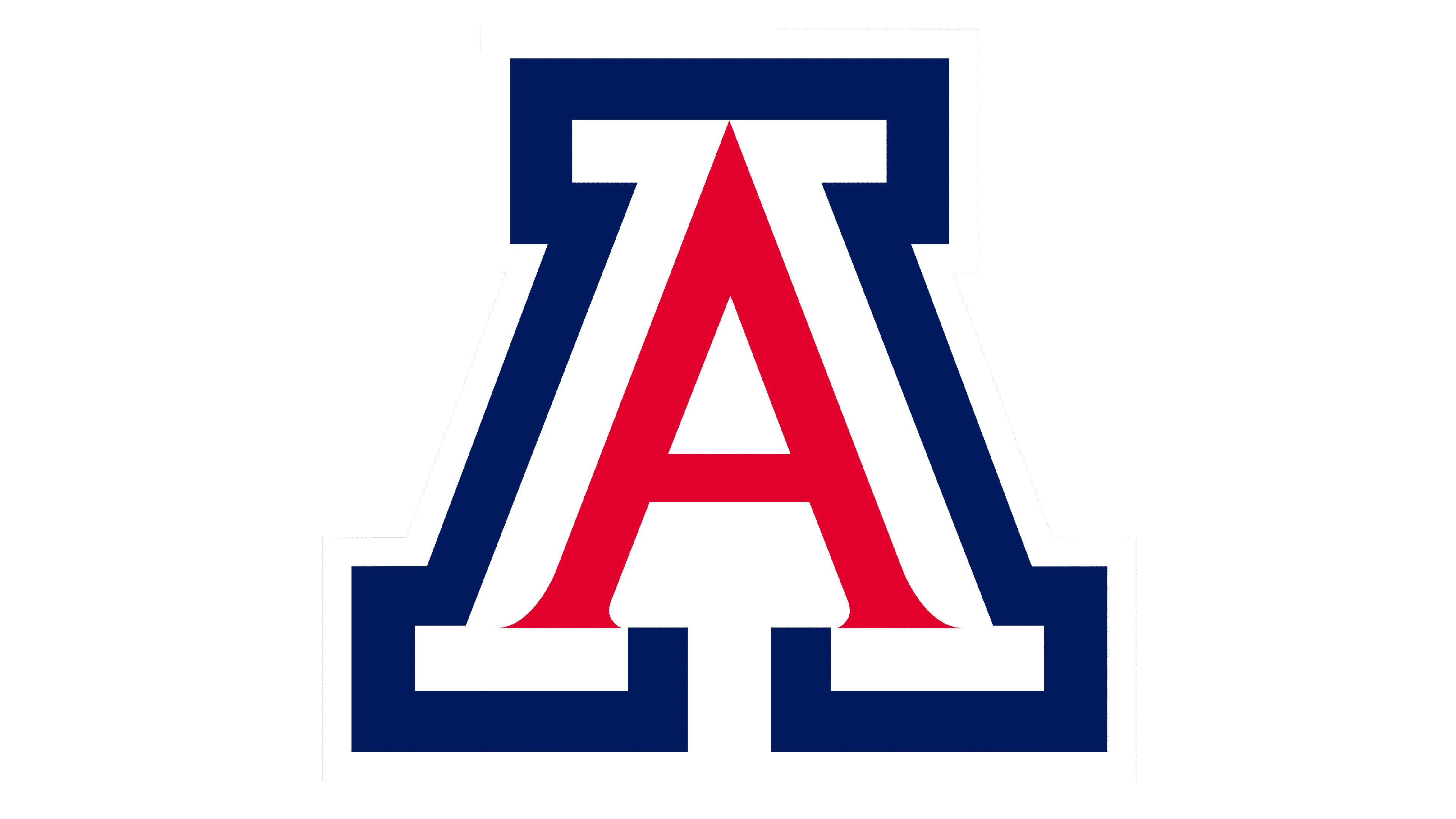 Geometry parameters considered
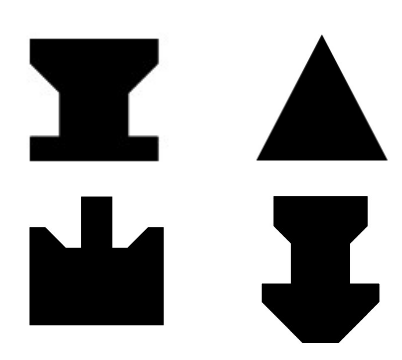 Cross sectional Area
Cross sectional Perimeter
Surface area 
Volume 
Center of mass (z-axis)
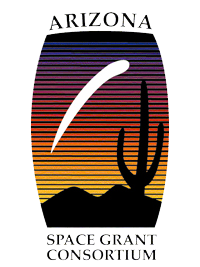 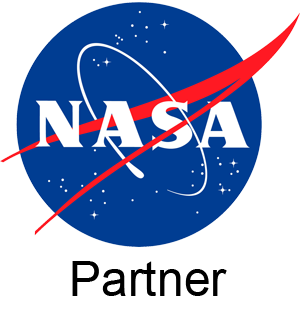 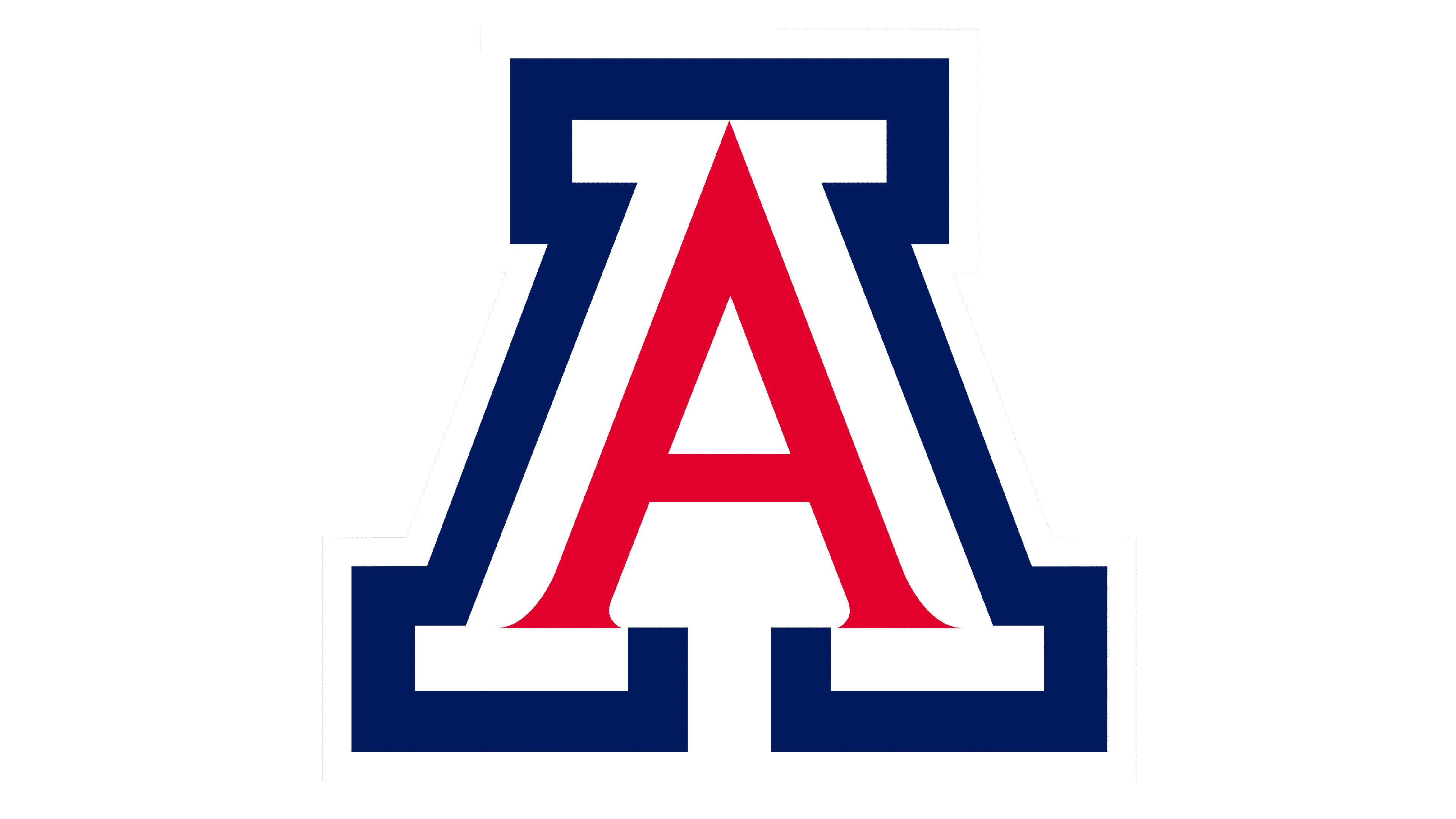 Scatter plots
Distortion vs Center of mass is closer to a monotonic relationship
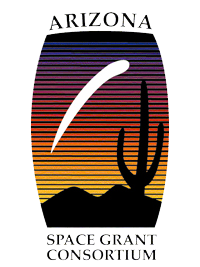 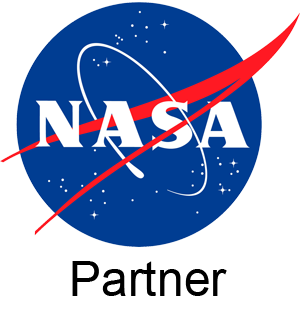 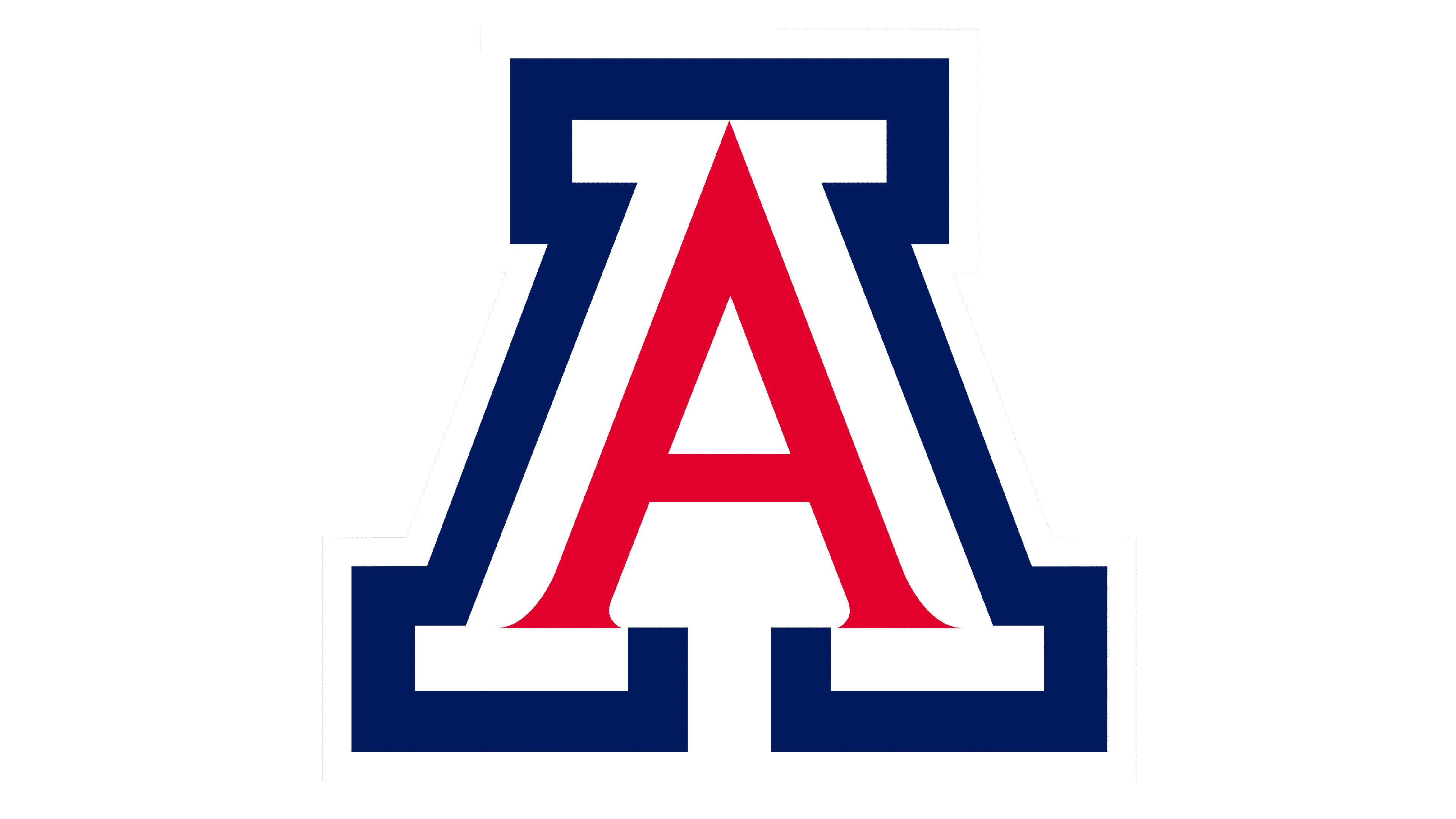 Second trendline forming
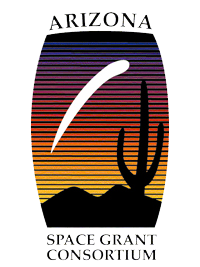 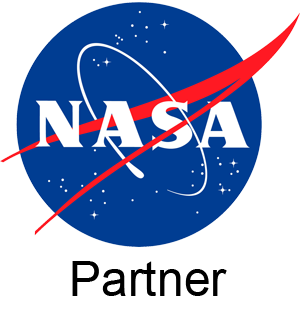 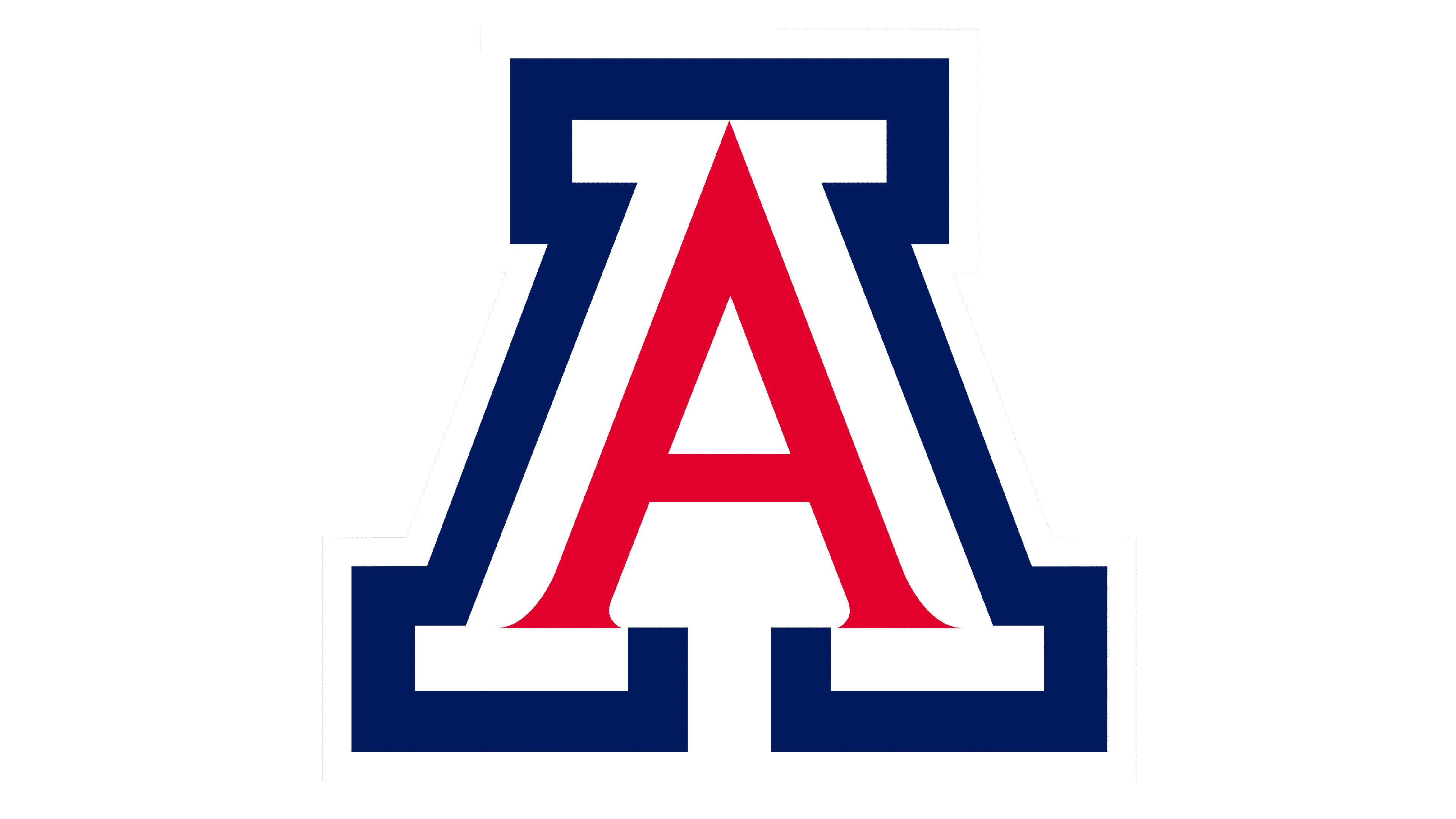 Results
Spearman’s Rank Correlation Coefficient (Rs) was used to determine the strength of relationship
Center of mass had the strongest positive correlation with maximum distortion
Cross Section Perimeter had the weakest positive correlation with maximum distortion
Miniscule P values means we can neglect null hypothesis (Correlation is not due to chance)
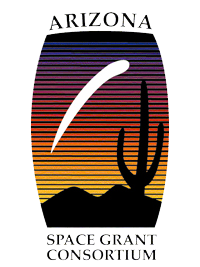 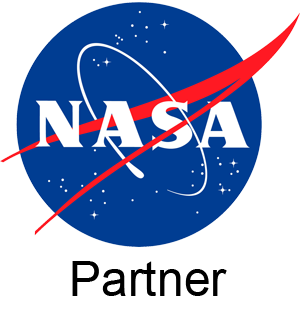 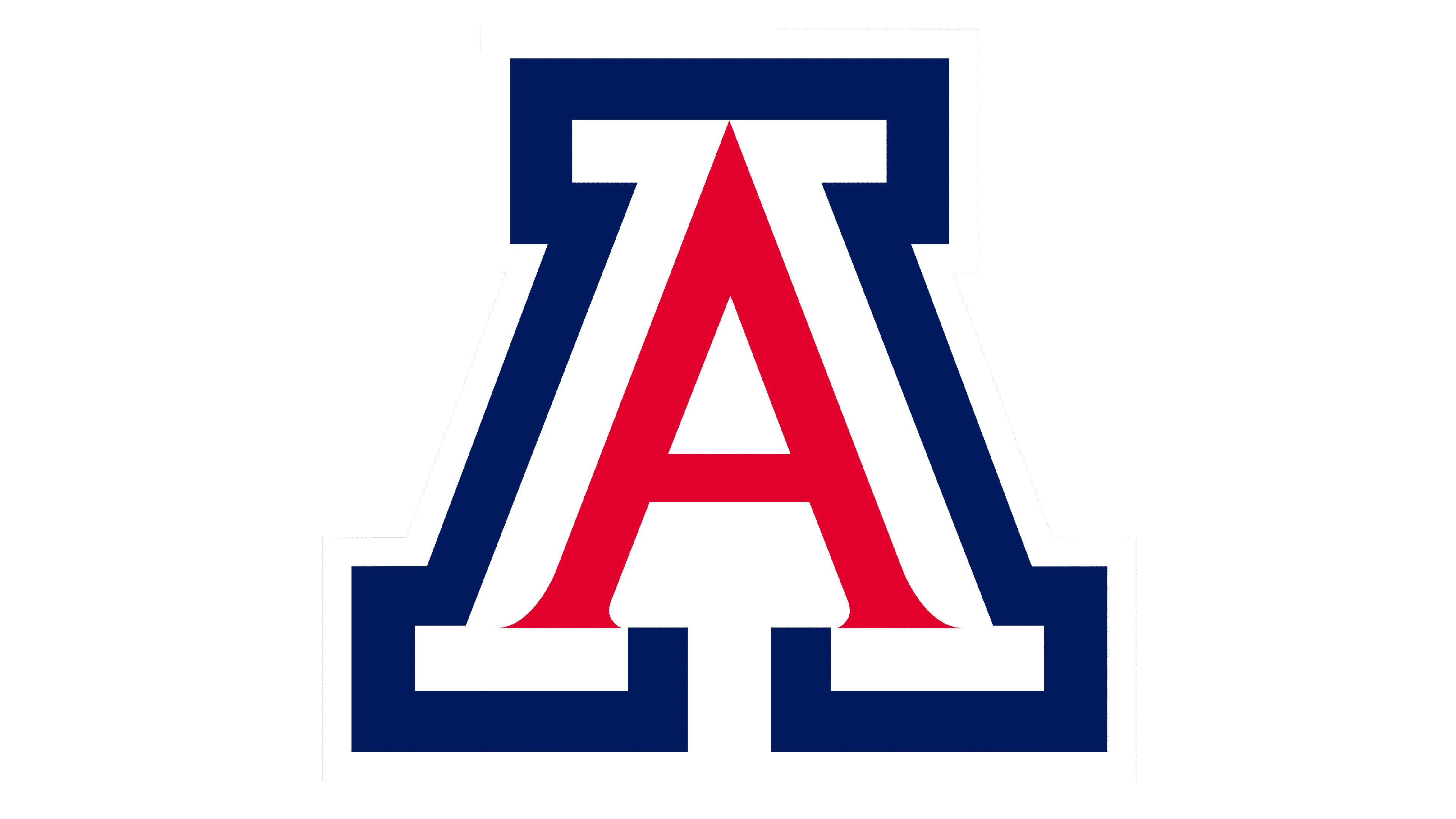 Implications and Future work
Minimizing center of mass in the z-axis tends to decrease distortion.
Our findings provide direct guidance for mechanical designers to minimize distortion. 

Future work 
Identify more correlated geometric parameters with a ML regression model using cross section images
Expand our dataset to non-axisymmetric geometries 
Jannatul Bushra, Hannah D. Budinoff, Pablo Luna, Marat Latypov, “Towards Data-Driven Guidance for Metal Powder Bed Fusion”, submitted to the ASME IDETC 2023 Conference.
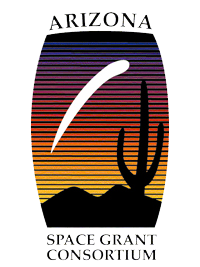 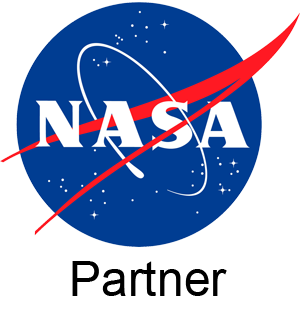 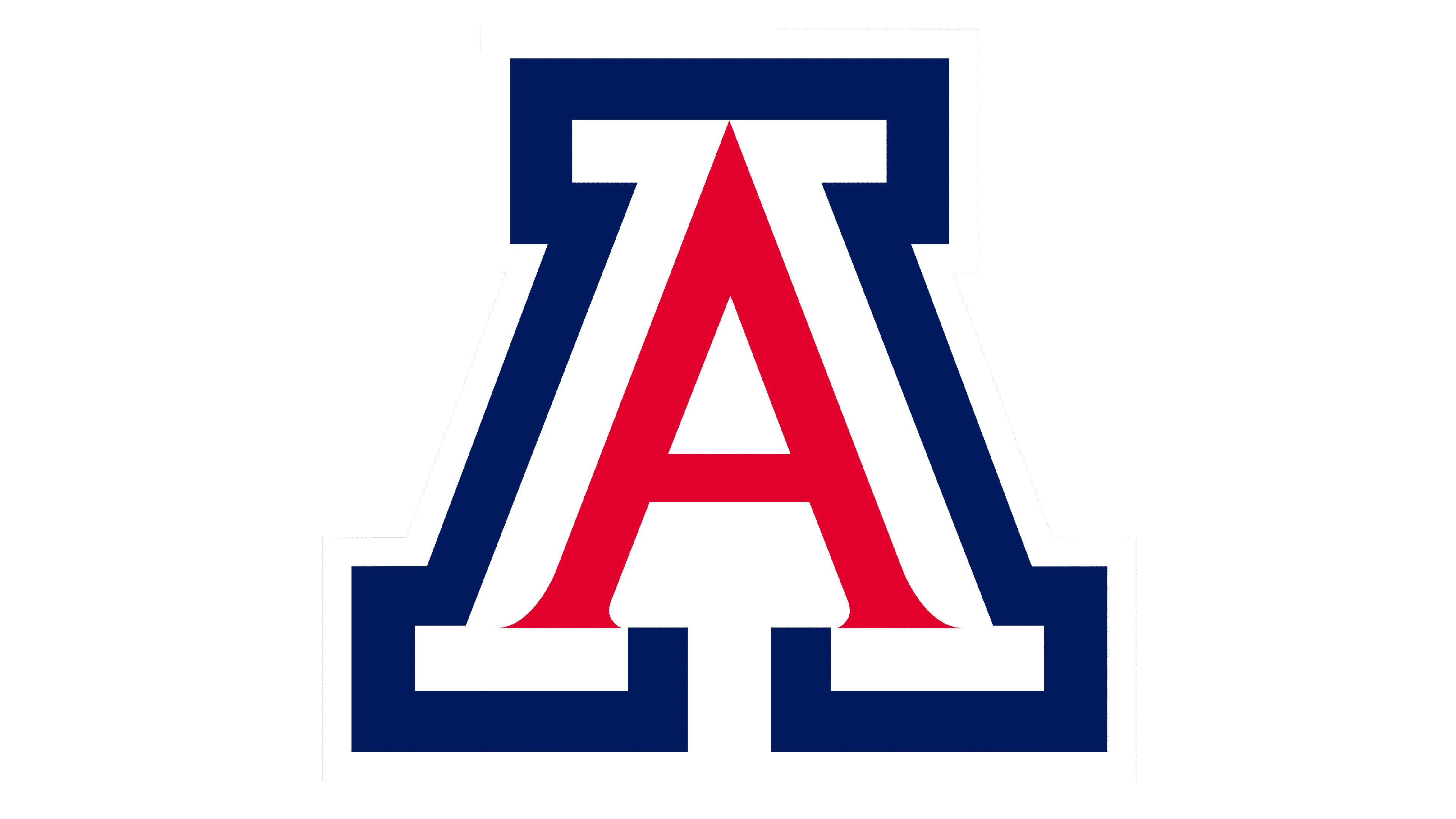 Acknowledgments
I would like to express my gratitude to…
My mentor Dr. Hannah Budinoff 
Graduate student Jannatul Bushra 
Arizona/NASA Space Grant Consortium 
The University of Arizona
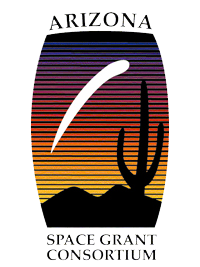 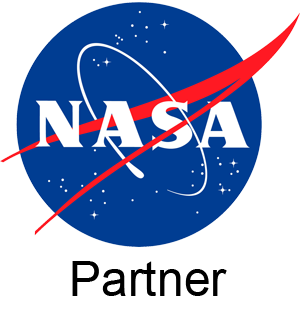 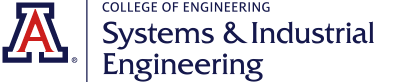 Thank you!
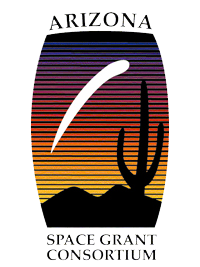 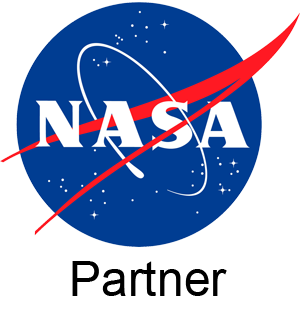 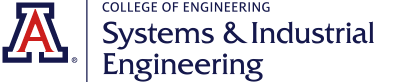